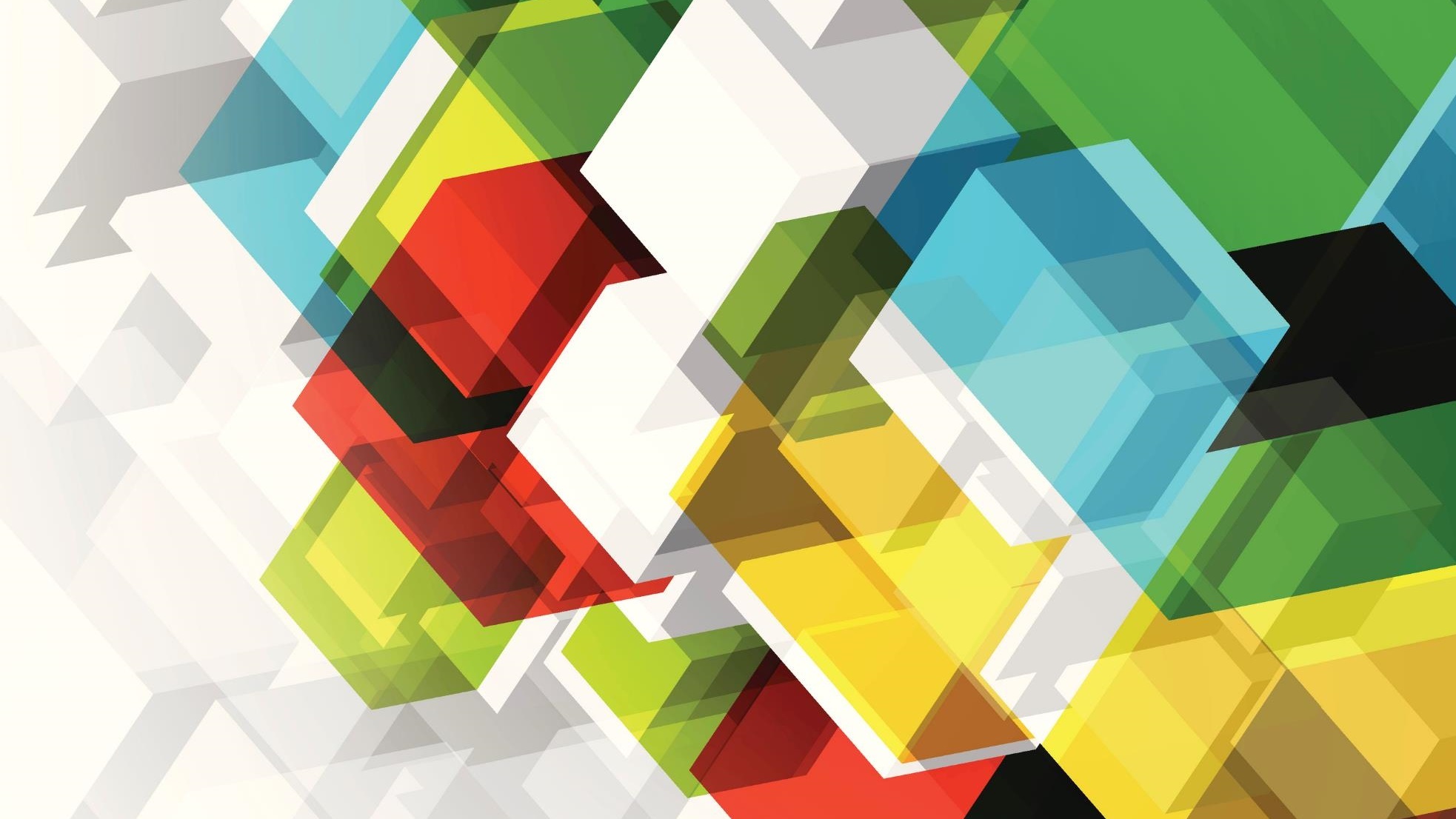 Language Teacher Core competencies
What are they?
History
For language teachers to sufficiently perform their job duties requires competence in many different areas.

So, one of the key issues in language teacher education is understanding what teachers need to learn and develop in order to succeed in their profession.

 These core competencies set the standards for teaching licenses and credentials and differentiates between those who are qualified for a language teaching position and those who are not. 

It separates those who can simply speak the language (i.e. native speakers of the language) from those who are able to teach it (i.e. those who have established credentials based on the knowledge-base required to teach).
Past conceptualizations
Much of the past literature has focused on various domains of ‘knowledge’ more than other competencies. ( a focus on what teachers should know rather than what teachers should be able to do)

Therefore core competencies have often been referred to as teachers’ knowledge-base.

To date there have been 4 knowledge-base periods all with slightly different focuses.
1st knowledge-base period
In the 1960s a great deal of attention was paid to the psychological aspects of second language learners and learning.

The focus of teachers’ knowledge during this period was on teachers gaining disciplinary knowledge; specifically, content knowledge of linguistics and psychology.

(i.e. syntax, morphology, phonology), and how that content is learned (SLA)

How to teach L2 (methodologies) were a near non-existent part of teaching knowledge as the Audiolingual method matched foundational behavioral concepts of psychology that were prevalent at the time.
2nd knowledge-base period
After 1970, the ‘communicative movement’ promoted language teaching that responds to the needs of learners, and a focus on how the language works in the real world

These new ways of looking at learners and L2 language learning initiated a move away from behavioristic methods (i.e. Audiolingualism) towards more learner -centered classroom practices; i.e. communicative approaches (Bruton, 2007; Ellis, 2007).

The second generation of teaching knowledge from the 1970s to the 1980s shifted from disciplinary knowledge to knowledge of language teaching pedagogy.

During this time teacher knowledge consisted of knowing how to follow specific methodological directions as well as making pedagogical choices as methods were seen as complete well-designed packages not open for questioning or adapting

Each method had ingrained in it, its own view of language and how it was learned. Therefore, teachers were required to think about language and how it was learned in order to match their own views and values to an appropriate methodology.
3rd knowledge-base period
From the end of the second generation to the beginning of the third generation of language teachers’ knowledge, language teaching began to be characterized as something that is situated and interpretive in nature.

Language teacher knowledge became seen as self-constructed by teachers themselves through classroom experience.

The third generation of language teacher knowledge focused less on what teachers knew and more on how they put that knowledge into practice.

The third generation differed from the previous two generations in that this was the first time the knowledge became situated within teachers and what they were doing in their specific teaching contexts
3rd knowledge-base (Day & Conklin, 1992)
Content knowledge – knowledge of the English language and additional teaching content 
Pedagogic knowledge – general knowledge of teaching beliefs, strategies, techniques, and practices 
Pedagogic content knowledge – Specific knowledge related to language teaching; e.g. teaching the 4 skills, SLA, TESOL methods 
Support knowledge – knowledge from other disciplines that inform language teaching and learning e.g. linguistics, psychology.
4th  knowledge-base period
This generation began to focus on teacher agency 

Teachers’ capacity and intentionality to act (physically, emotionally, relationally, pedagogically, and professionally) in accordance with their own values, beliefs, goals, and knowledge within the complex teaching contexts in which they are situated

During this generation, language teachers’ knowledge consisted of teachers understanding how and why teachers do what they do.
Problems
The language teaching and learning situation has changed a lot since the first English language teacher knowledge base period.

 In the early conceptualizations of a language teacher’s knowledge base, the teacher-learners who made up the majority of English language teacher programs were those from ‘inner circle’ countries where English served as their mother tongue (Kachru, 1985; Holliday, 1994; Howatt & Widdowson, 2004). 

However, with the global spread of English, it is now being predominantly taught by former English language learners who have learned English in a local context and then transitioned into a language teaching position (Cross, 2020). 

This provides problems for previous conceptions of a teacher’s knowledge base as in the past, the base was being viewed on a global scale rather than a local scale. (i.e. CELTA, DELTA, Trinity, TESOL Certificates)

The ‘golden global standards’ were what were used at the inception of these programs to base curriculum development upon, and to date, these standards have been left relatively unchallenged, or even when challenged, unchanged.
Korean In-service Secondary School English teachers’ Core competencies
What do you need to succeed?
Group discussion
What core competencies (knowledge, skills, abilities, etc.) do public secondary school English teachers in South Korea need to fulfill their role as an English teacher today?,
Categorizing
Pedagogical
knowledge
Skills
Abilities
Self
Knowledge
Skills
Abilities
Administrative 
Knowledge
Skills
Abilities
Interrelated components
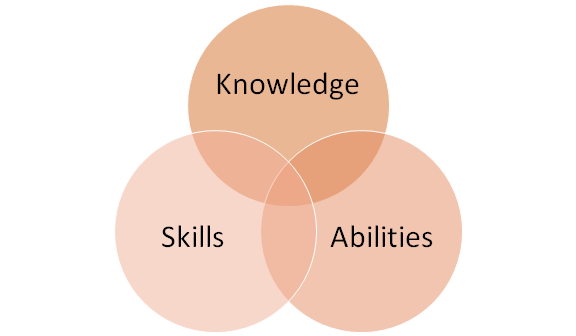 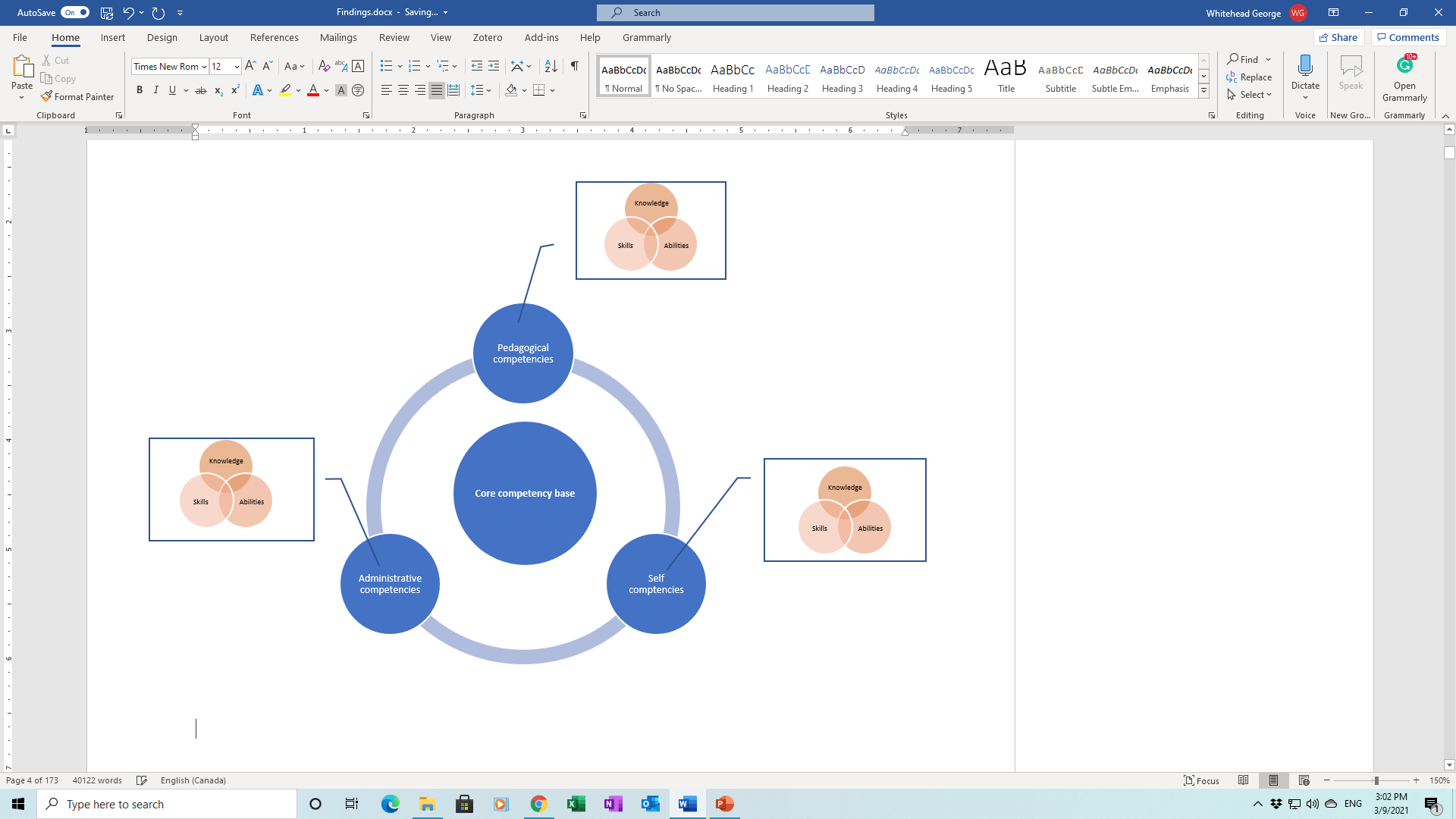 Lesson delivery and Learning Management skills
skills to teach all language skills and functions
teacher talk skills
 skills to present content in a meaningful way to students
feedback giving skills
Reflection
Based on the core competency framework for Korean in-service public secondary school English teachers write down which competencies you feel you are lacking. 


What can you do to improve your weaknesses in these areas?
Insights from other teachers
What main factors contributed to the development and growth of the core competencies required by Korean secondary school English teachers in South Korea?
Key points
Every teacher is different and has different strengths and weaknesses.

Don’t compare yourself to others, or copy others teaching without criticism. 
Find out what works best for you. 

Understanding yourself better can lead to becoming a better teacher.
What core competencies do you need to develop or further refine?
What can you do to develop them?
The job of teaching requires much more than just in-class duties. It is important to have a balanced set of competencies to be able to fulfil all aspects of your job while maintaining your health and wellbeing.
References
Cross, R. (2020). The ‘subject’ of Freeman & Johnson’s reconceived knowledge base of second language teacher 	education. Language Teaching Research, 24(1), 37–48. https://doi.org/10.1177/1362168818777521 
Bruton, A. (2007). Forty years of language teaching. Language Teaching, 40(1), 1-15. doi:10.1017/S0261444806003934 
Day, R.R., & Conklin, G. (1992). The knowledge base in ESL/EFL teacher education. Paper presented at the 1992  TESOL 	Conference, Vancouver, Canada. 
Ellis, R. (2007). Forty years of language teaching. Language Teaching, 40(1), 1-15. doi:10.1017/S0261444806003934 
Freeman, D. (2016). Educating second language teachers. Oxford University Press.
Freeman, D. (2020). Arguing for a knowledge-base in language teacher education, then (1998) and now (2018). 	Language Teaching Research, 24(1), 5–16. https://doi.org/10.1177/1362168818777534 
Freeman, D., Johnson, K.E. (1998). Reconceptualizing the knowledge base of language teacher education. TESOL Quarterly, 32, 	397–417. 
Holliday, A. R. (1994). Appropriate methodology and social context. Cambridge: Cambridge University Press. 
Howatt, A. P., & Widdowson, H. G. (2004). A history of English language teaching (2nd ed.). Oxford: Oxford University Press. 
Kachru, B. B. (1985) Standards, codification and sociolinguistic realism: the English language in the outer circle. In R. Quirk and 	H.G. Widdowson (Eds), English in the world: Teaching and learning the language and literatures (pp. 11-30). Cambridge: 	Cambridge University Press.